Revolutie in Frankrijk
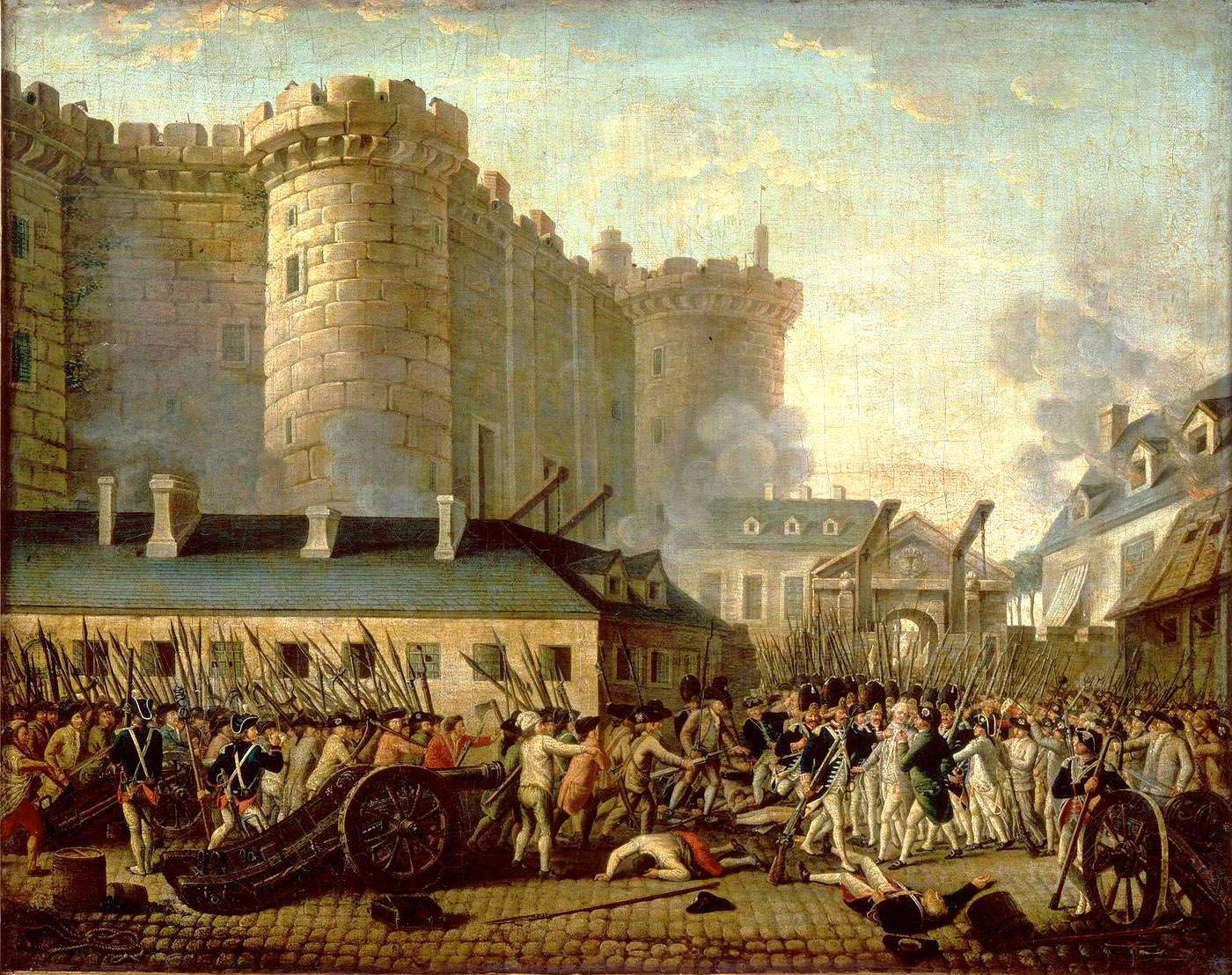 Tijd van pruiken en revoluties
1700 – 1800
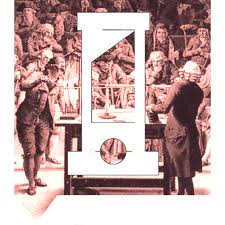 Ancien Régime
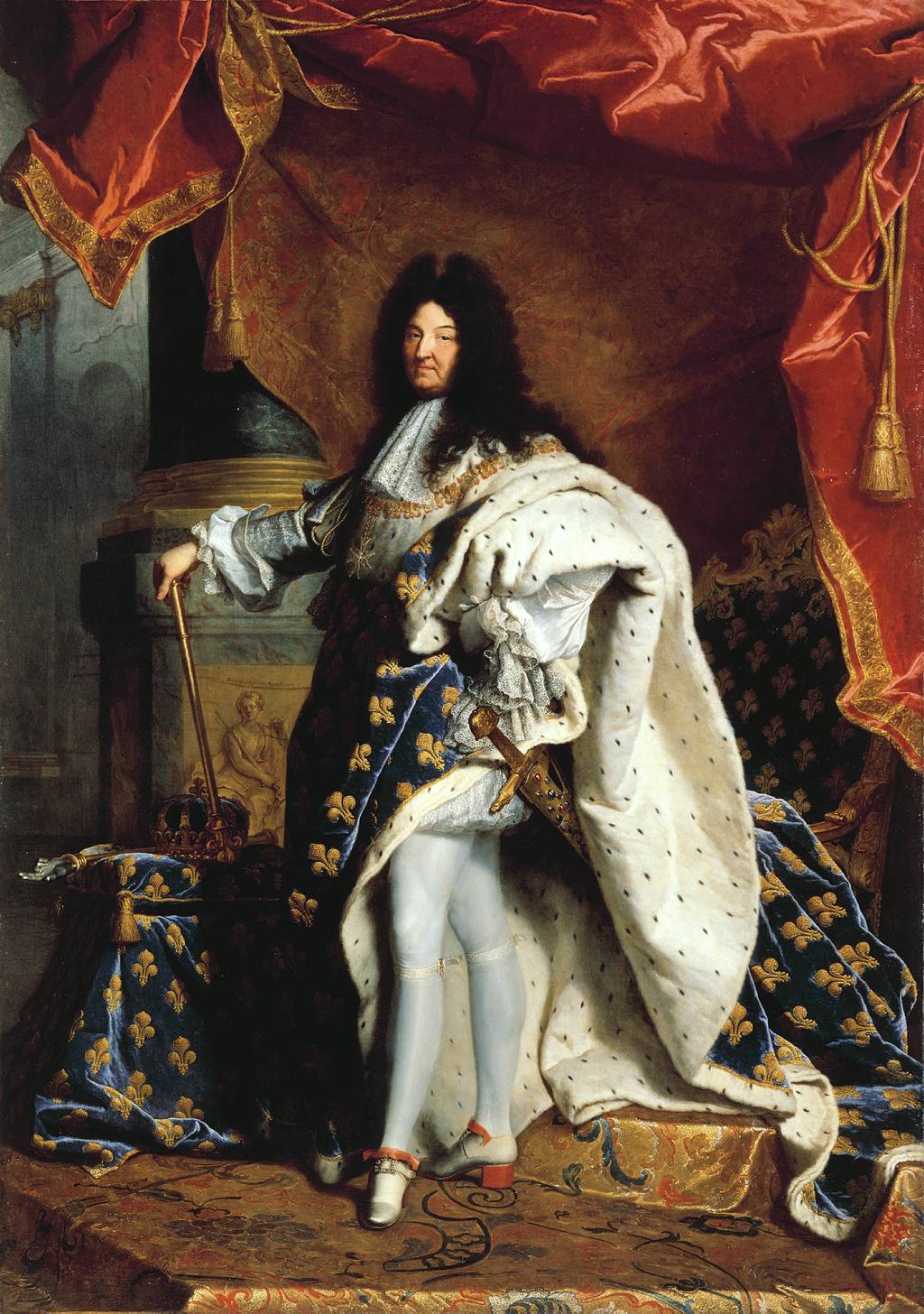 “Het oude bestuur” tot 1789
Absolute monarchie
17e eeuw: Lodewijk XIV
Vanaf 1774: Lodewijk XVI
Standensamenleving 
Adel en geestelijkheid: privileges
Derde stand: plichten
Lodewijk XIV
Lodewijk XVI
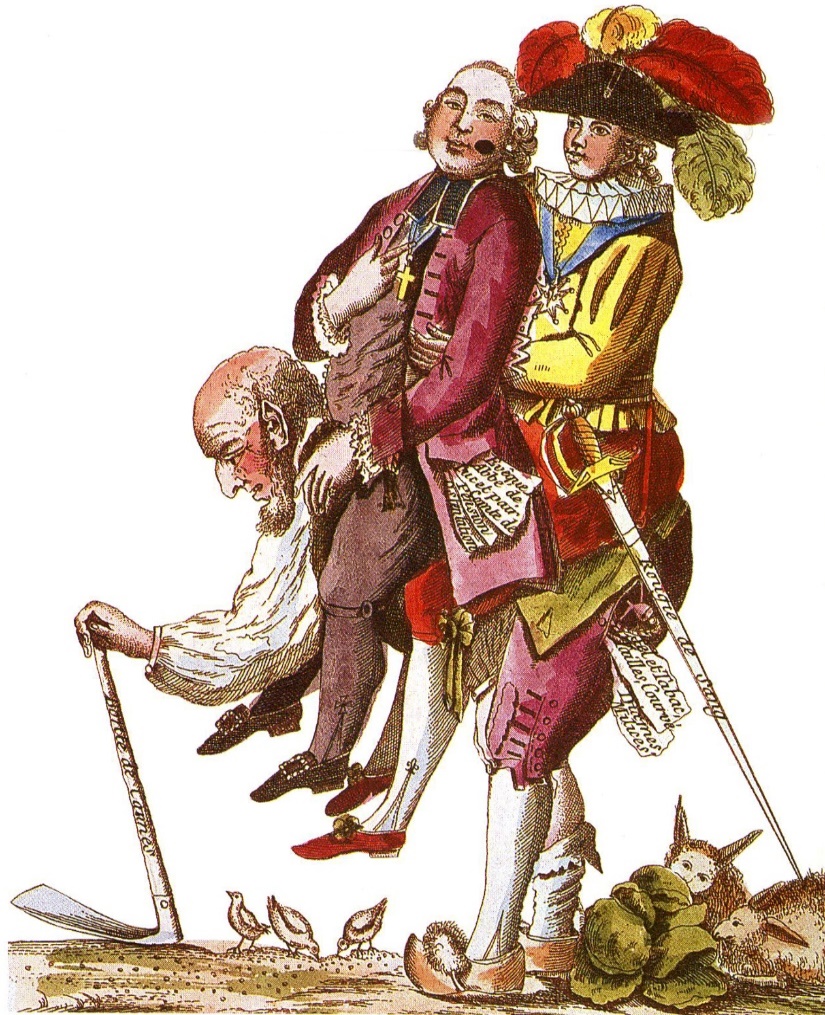 Lodewijk roept Staten-Generaal bijeen
De schatkist is bijna leeg
Dure oorlogen
Duur leven Lodewijk en Marie-Antoinette
Dure leningen met hoge rente 
Lodewijk XVI wil nieuwe belastingen invoeren
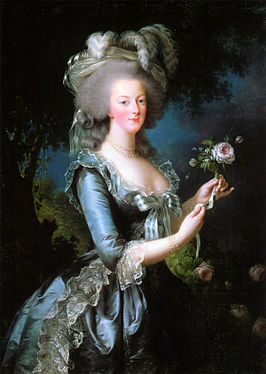 Marie-Antoinette
Lodewijk roept Staten-Generaal bijeen
Geestelijkheid en adel ieder 300 man
Vóór belastingen: hoeven toch niets te betalen
Derde Stand 600 man
Tegen belastingen: er is hongersnood
Per hoofd of per stand stemmen?
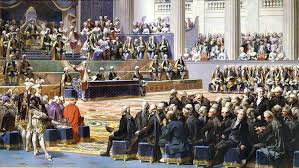 Nationale Vergadering
Derde Stand verlaat boos de Staten-Generaal
Eigen vergadering
Nationale Vergadering
Willen een grondwet
Eed op de Kaatsbaan
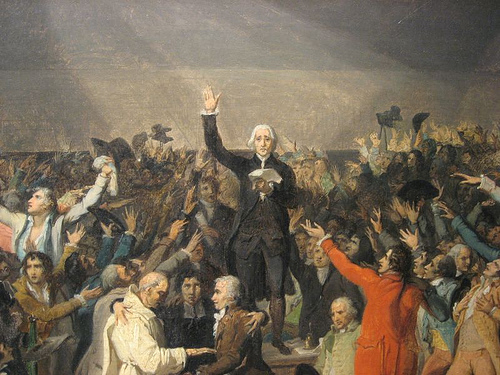 Eed op de kaatsbaan
Bestorming van de Bastille
Bestorming van de Bastille
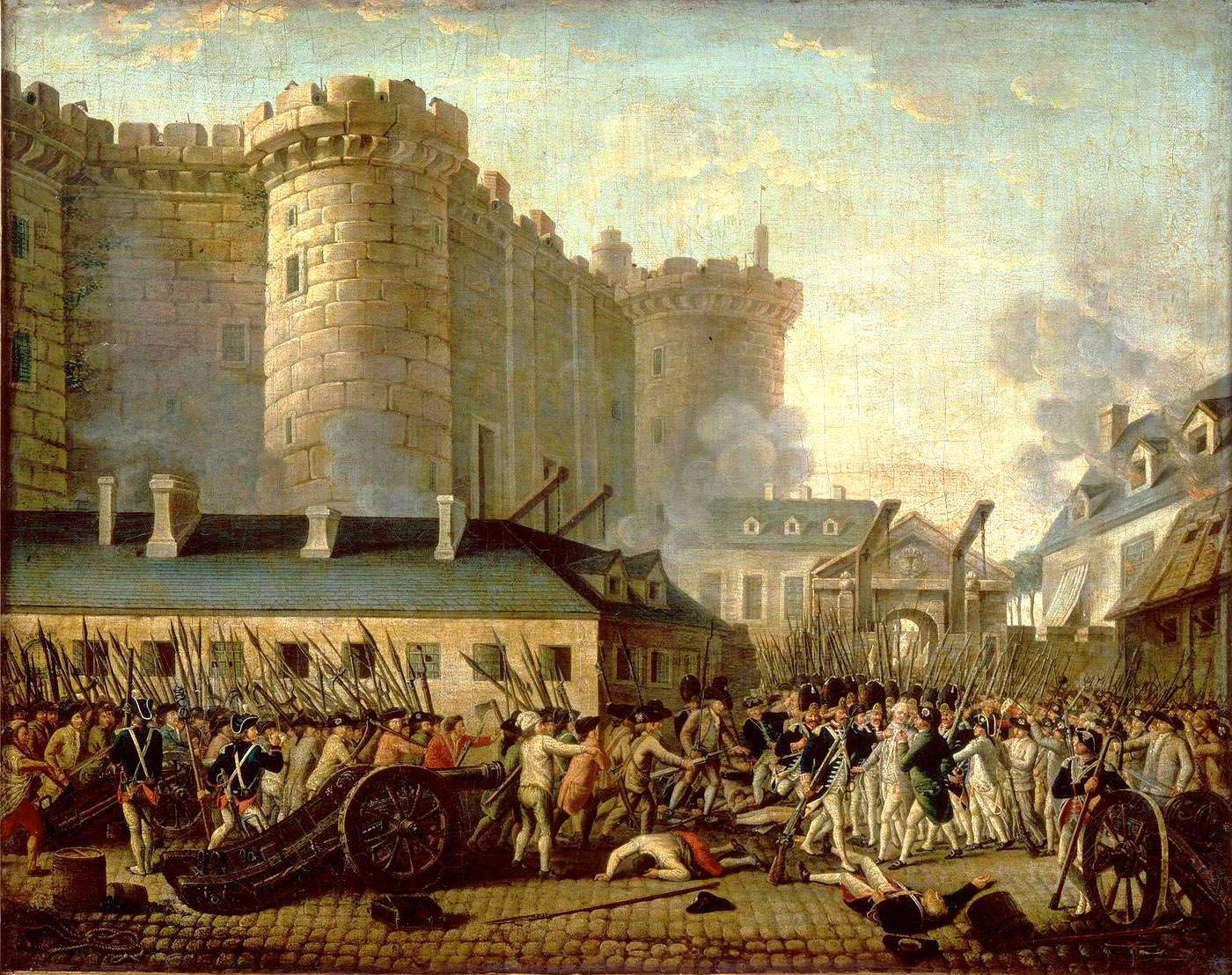 Derde Stand komt in opstand
Bestorming van de Bastille
Gevangenis en wapenopslag
Directeur onthoofd 
14 juli 1789
Quatorze Julliet
 Begin van de Franse Revolutie
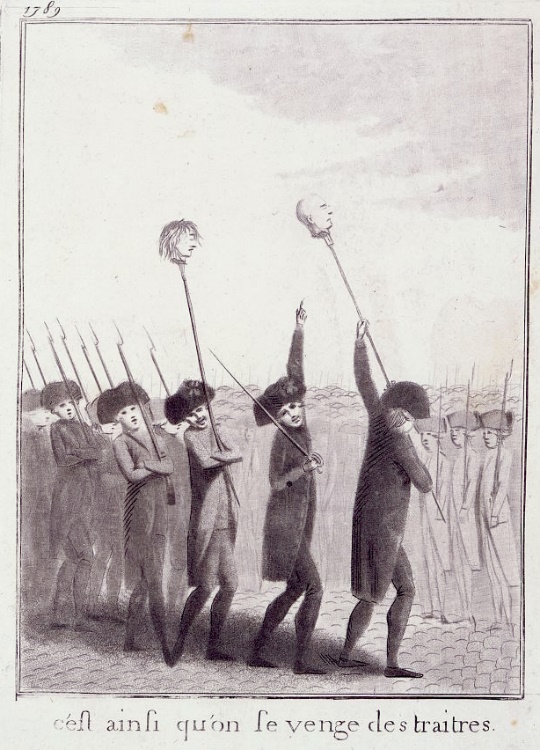 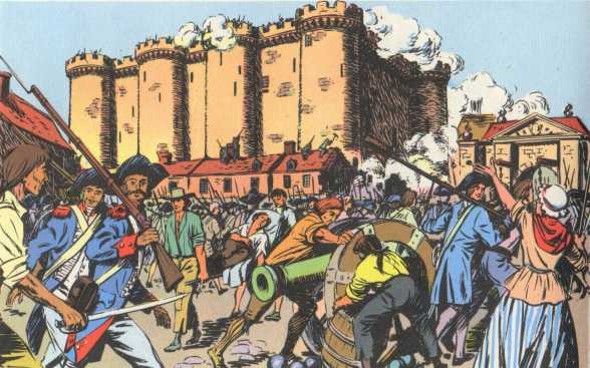 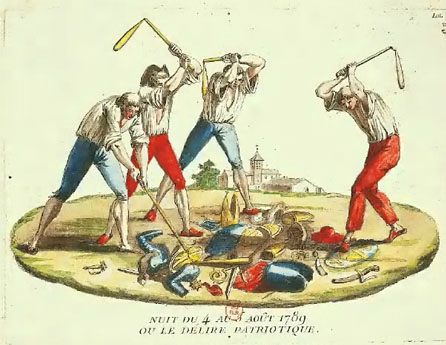 Franse Revolutie
Opstand op platteland
Grande Peur (= Grote Angst)
Boze boeren
Kerken en klooster aangevallen
Villa’s en kastelen aangevallen
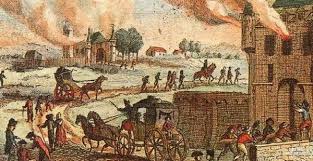 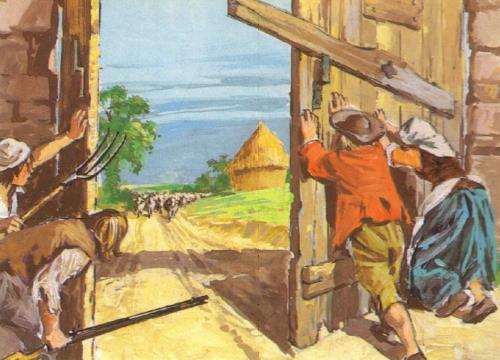 Verklaring van de rechten van de mens en de burger
Grondwet van Nationale Vergadering 
Augustus 1789
Privileges worden afgeschaft
Iedereen is in vrijheid geboren
Het volk is soeverein
Geïnspireerd door Verlichting
Locke, Rousseau en Montesquieu
Ook: grondwet van de VS
De koning weigert de grondwet
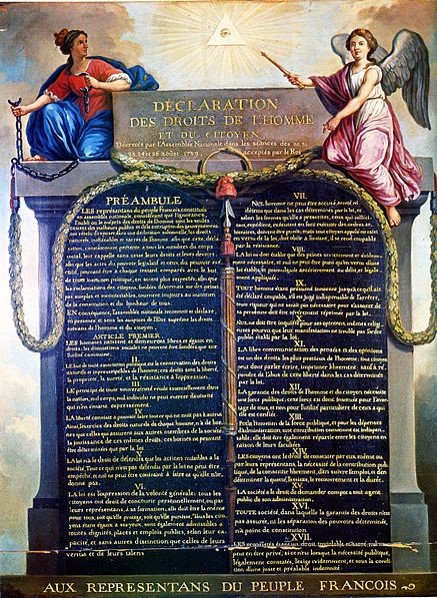 Mars op Versailles
Kunnen zij geen brood betalen?
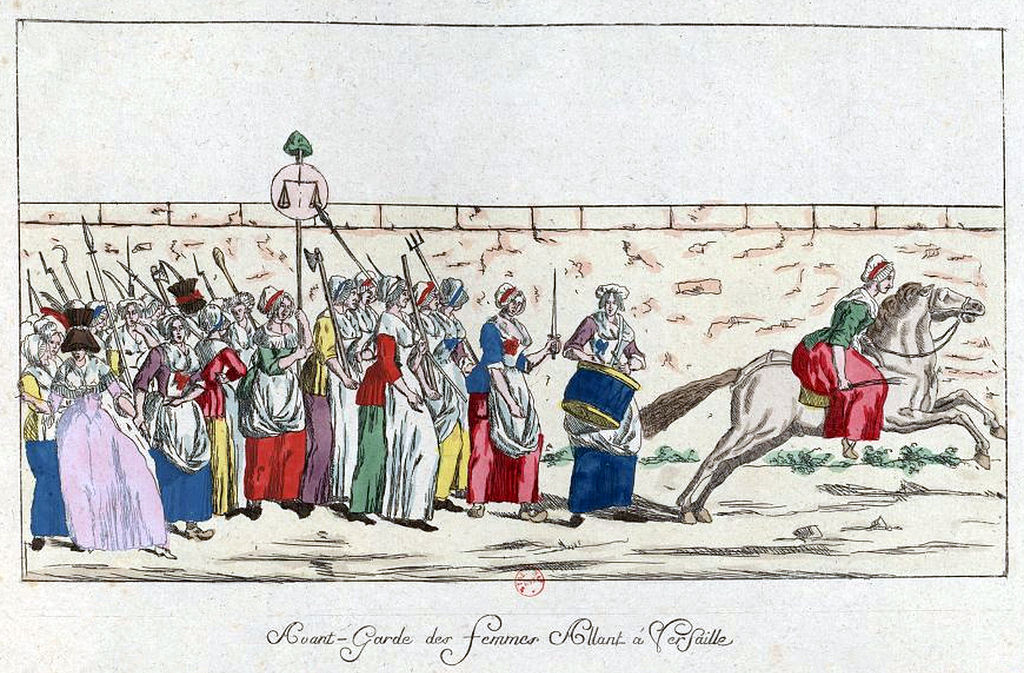 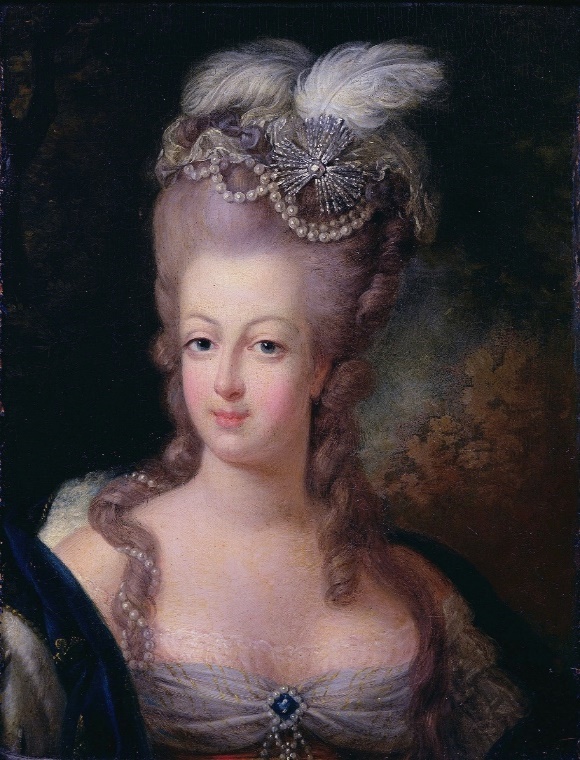 Boze Parijse vrouwen
Armoede en honger
Hoge broodprijzen
Woedend op Lodewijk en Marie-Antoinette
Mars op Versailles
Gedwongen naar Parijs
Dan eten ze toch TAART!
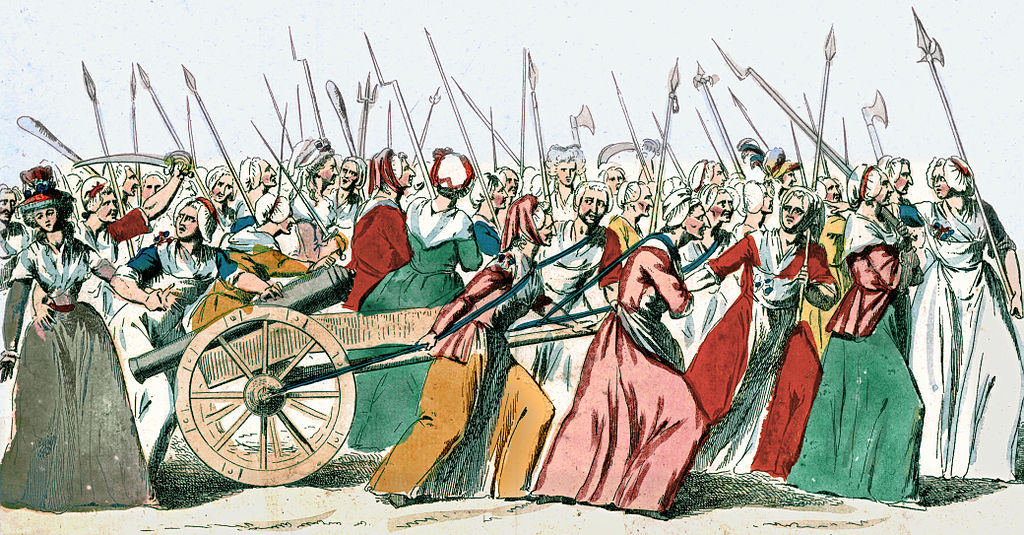 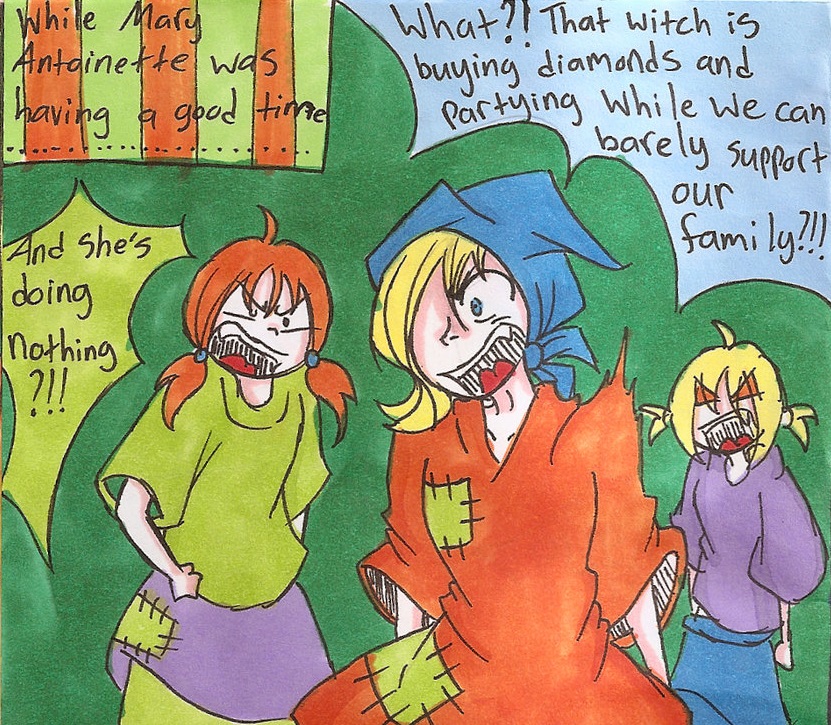 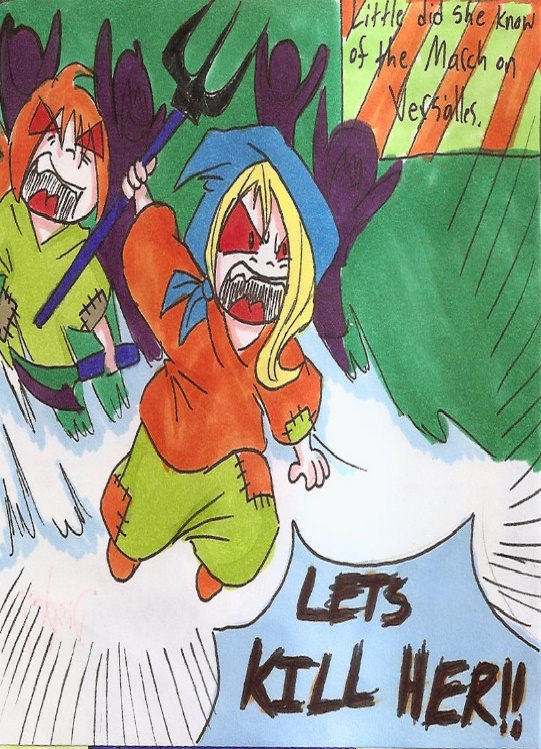 De vlucht naar Varennes
Lodewijk XVI in Parijs
Mooi paleis en prima leven
Voelt de macht wegglippen
Lodewijk vlucht (naar Oostenrijk?)
Gepakt bij de grens
Geen macht meer
Lodewijk tekent de grondwet
 constitutionele monarchie
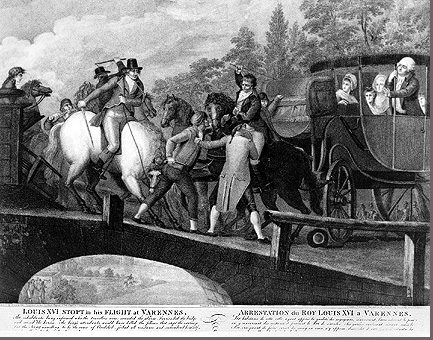 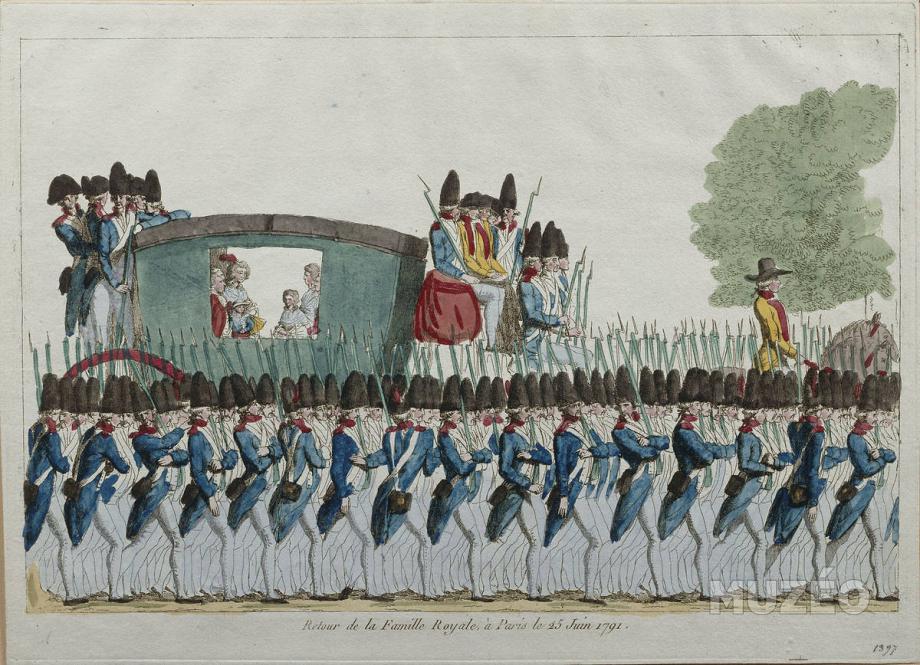 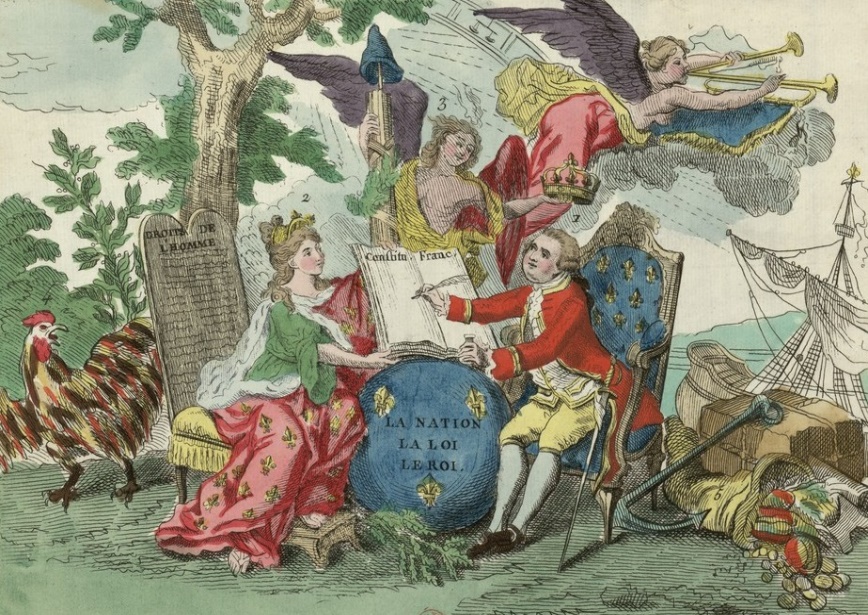 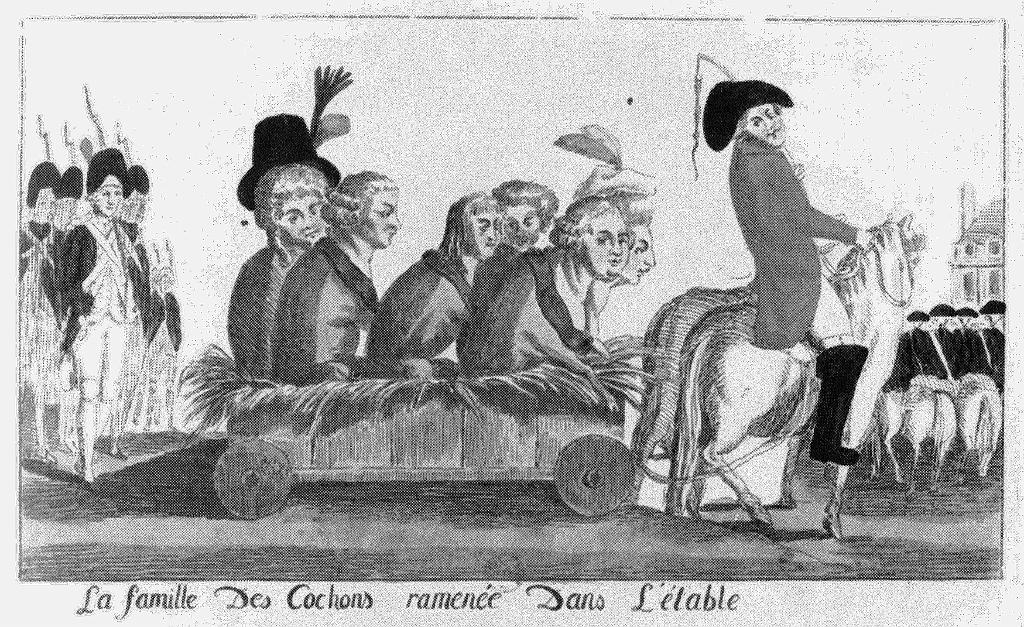 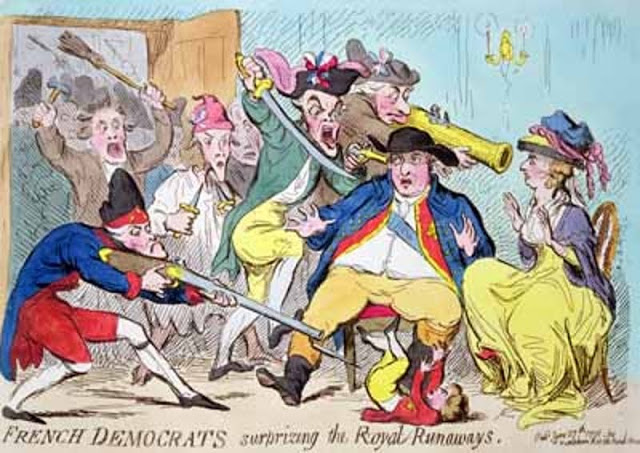 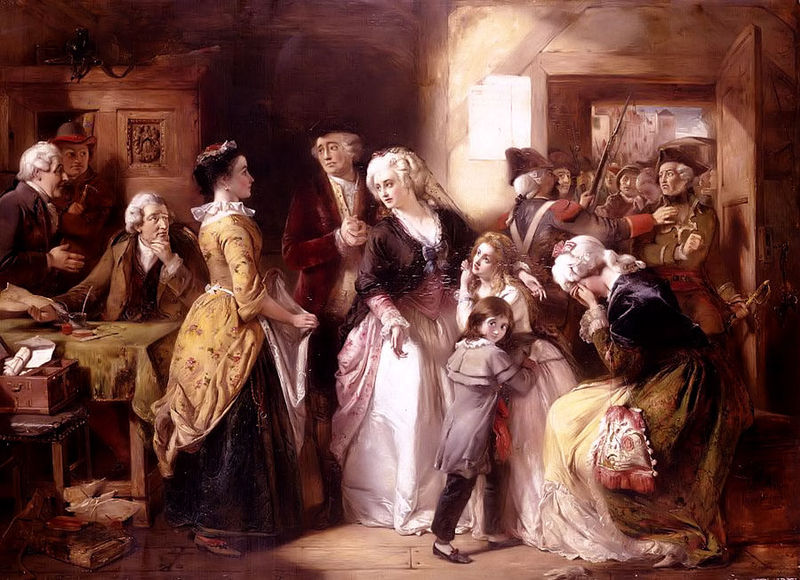 Constitutionele monarchie
Monarchie 
Lodewijk XVI mocht koning blijven
Constitutioneel 
Er kwam een grondwet
Constitutie 
Iedereen is gelijk
Wetten door parlement
Vooral rijke burgers
Gematigd: rustig veranderen
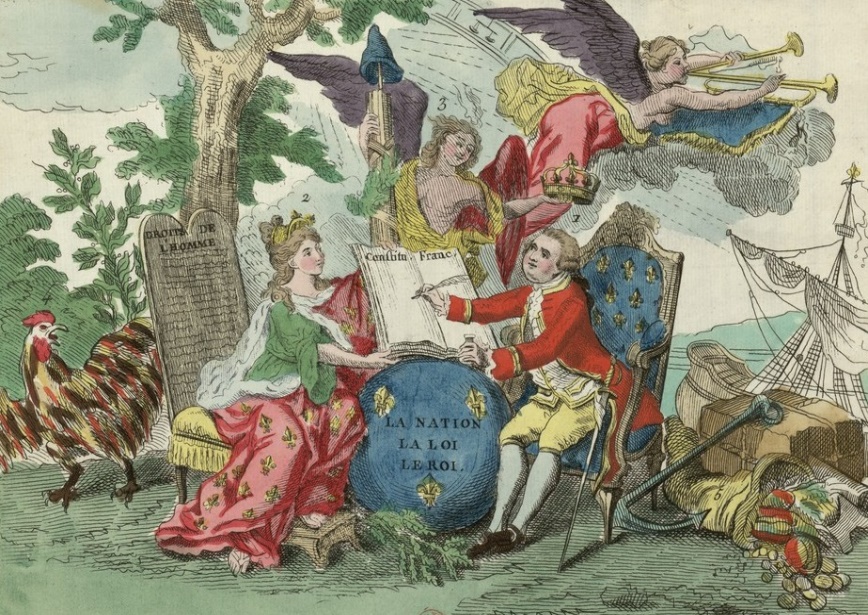 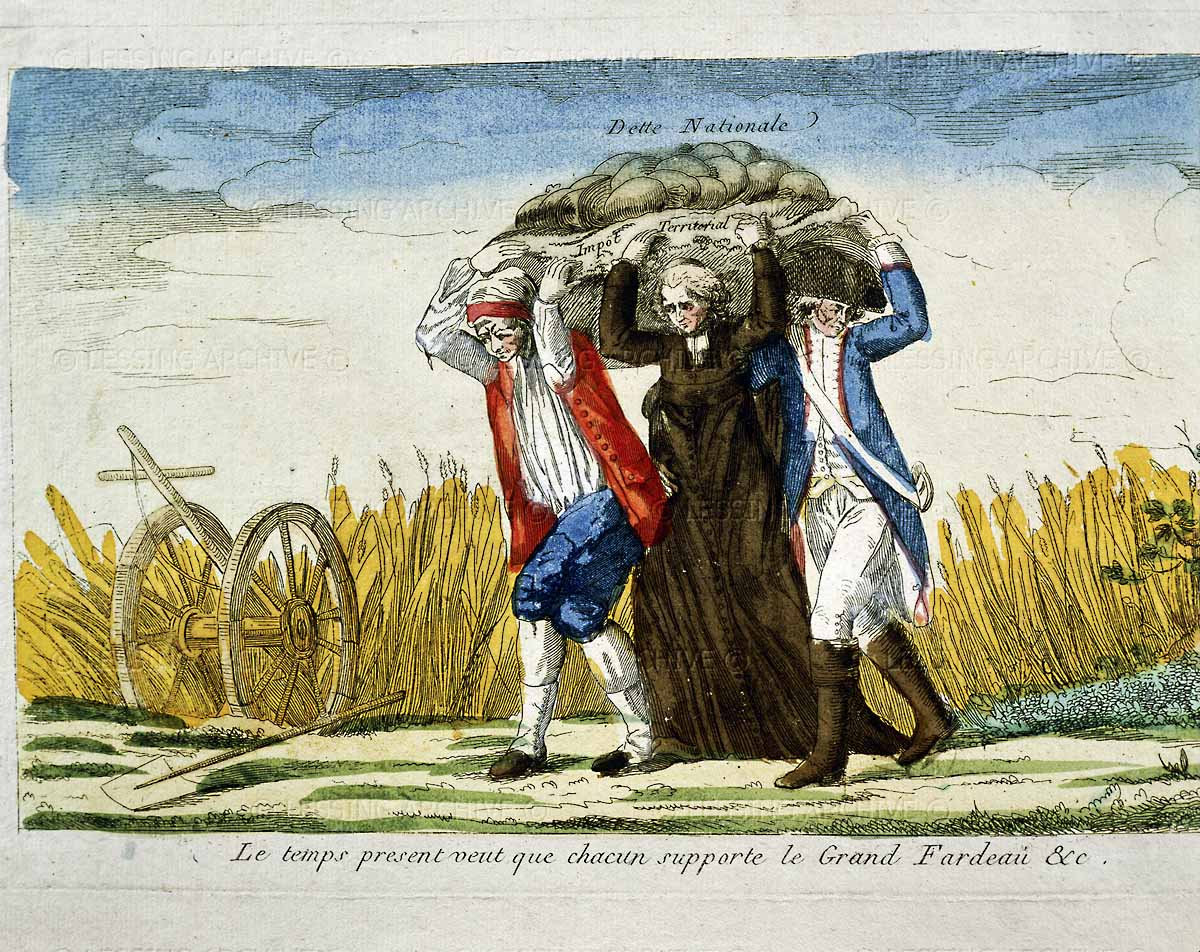 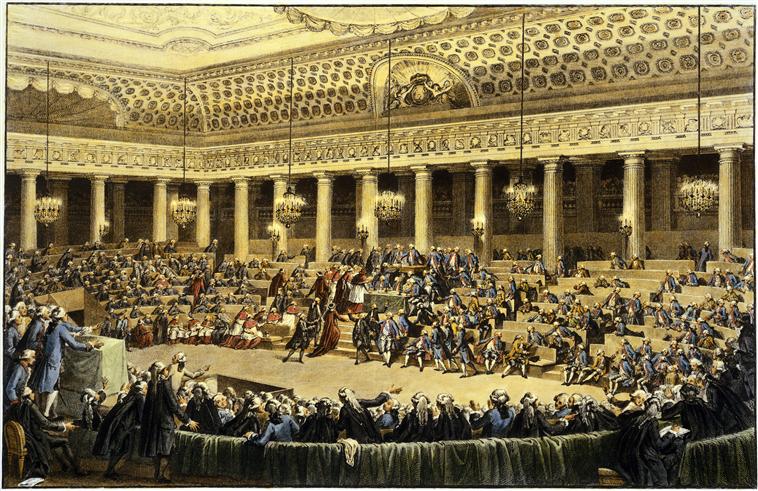 Oorlog met Oostenrijk
Vooral Franse nederlagen  vernedering
Lodewijk XVI krijgt de schuld
Zijn vrouw is Oostenrijkse!
Hulp van zijn zwager
Iedereen mag stemmen
Parlement: radicalen
Snelle veranderingen
Lodewijk XVI wordt afgezet
 Frankrijk is nu een republiek
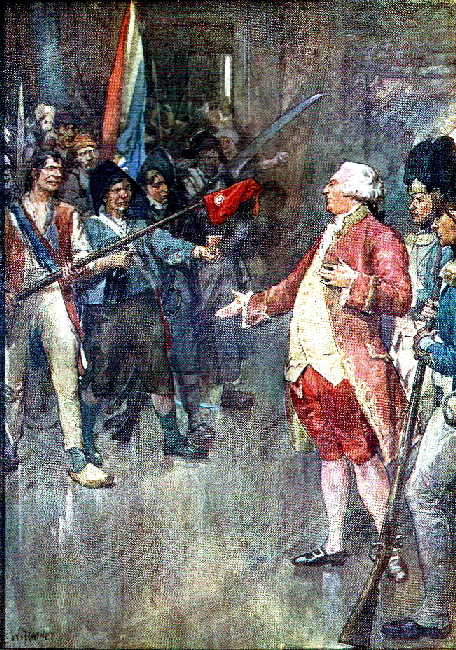 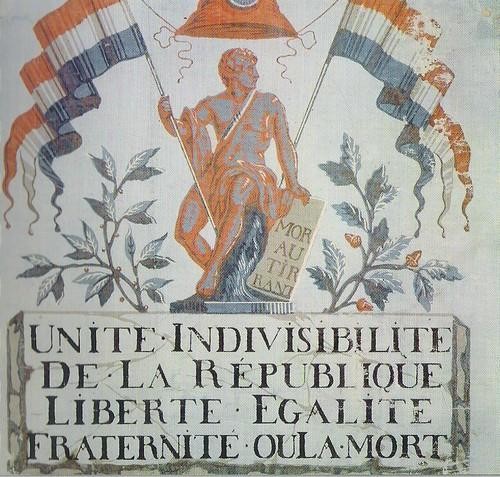 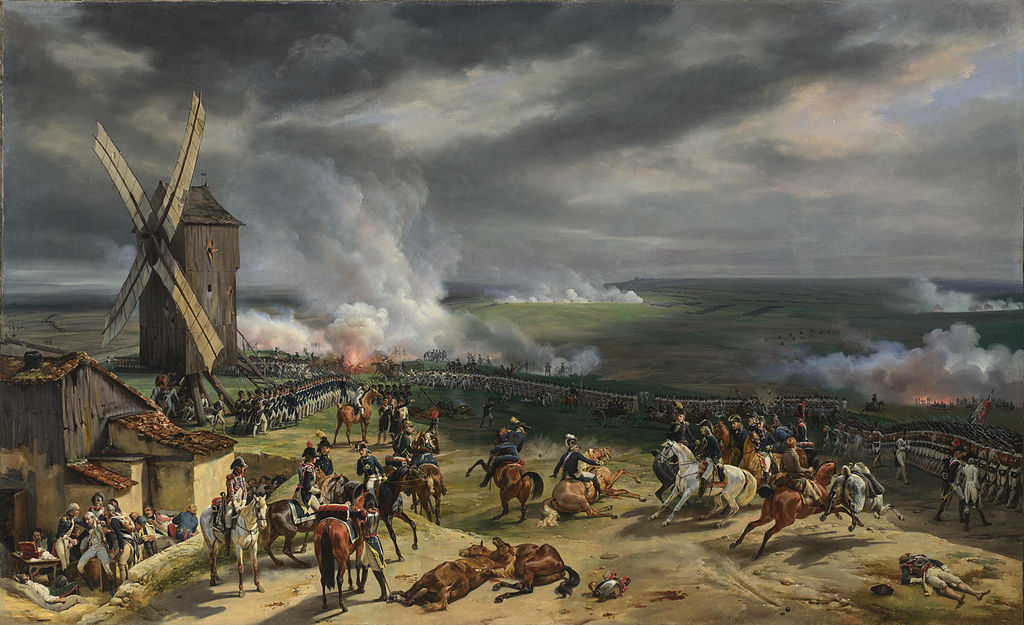 Lodewijk XVI ter dood veroordeeld
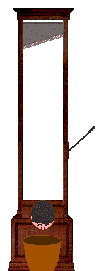 Radicalen in het parlement
Lodewijk XVI voor de rechter
Beschuldigd van hoogverraad
Doodstraf (1793)
Guillotine 
Later: Marie-Antoinette ook
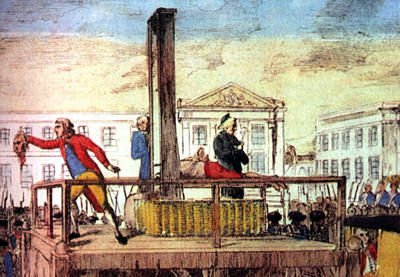 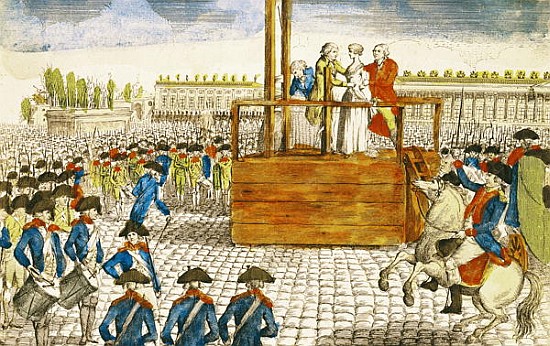 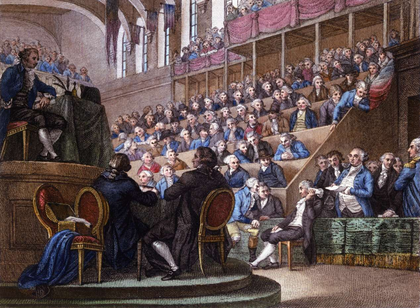 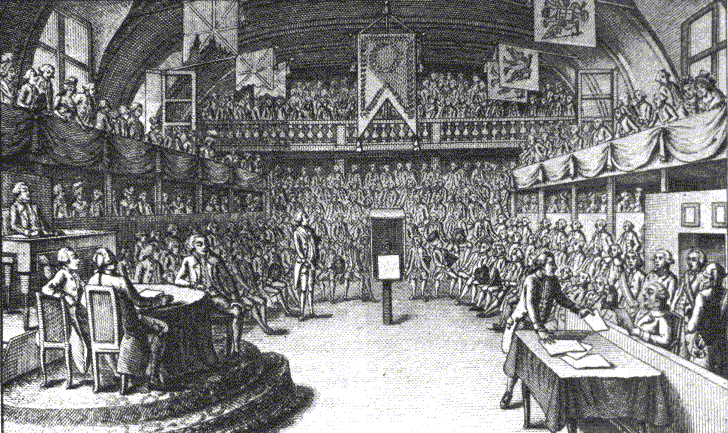 De Terreur
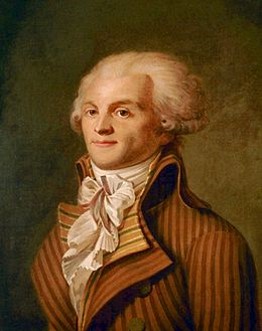 Radicale revolutionairen
Onder leiding van Robespierre
Vijanden van de revolutie uitschakelen
Opsporen en berechten
Tribunalen
Doodvonnissen met guillotine
 Frankrijk kent nu een schrikbewind
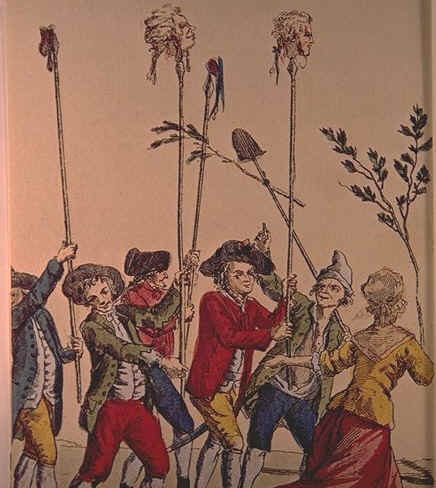 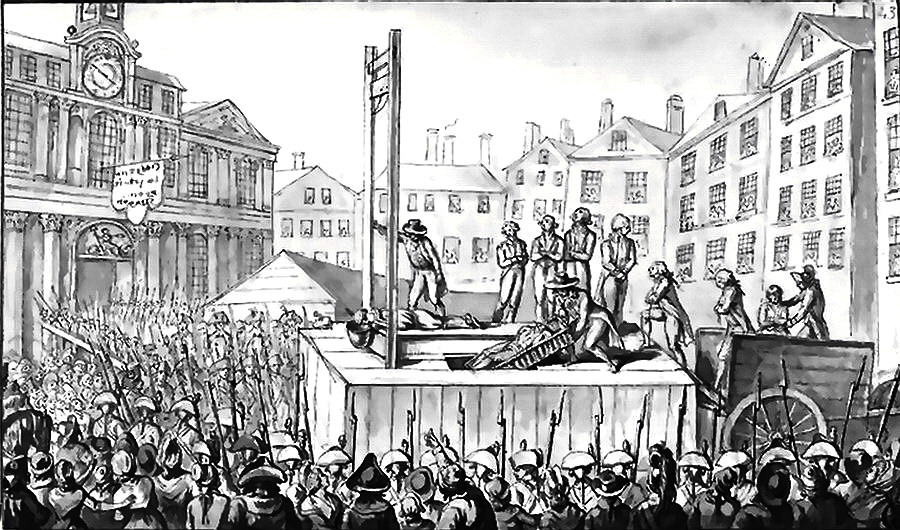 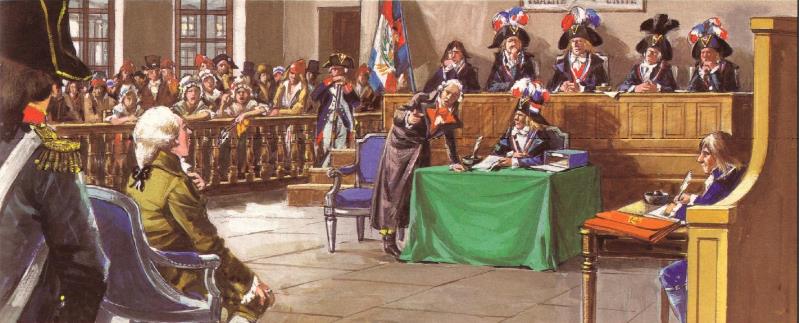 De Terreur
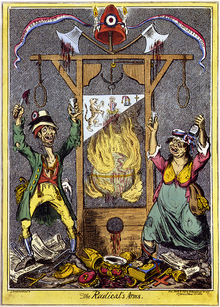 Het duurde nog geen jaar
Ruim 16.000 onder de guillotine
Gemiddeld meer dan 50 per dag!!!
Ruim 25.000 anders gedood
 Een waar schrikbewind
De Terreur
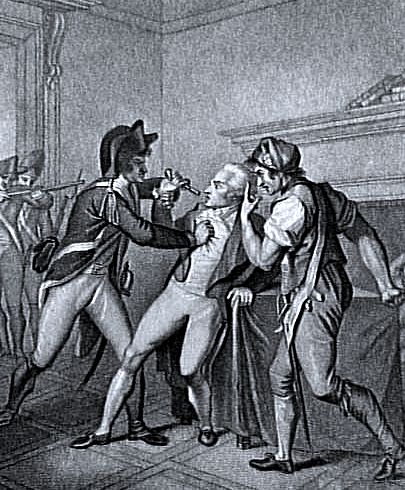 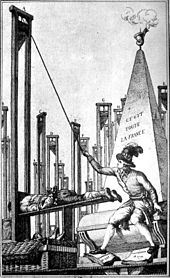 Zelfs politici vreesden voor hun leven
Robespierre een gevaar voor de revolutie
Robespierre gearresteerd en onthoofd
 Einde van de Terreur
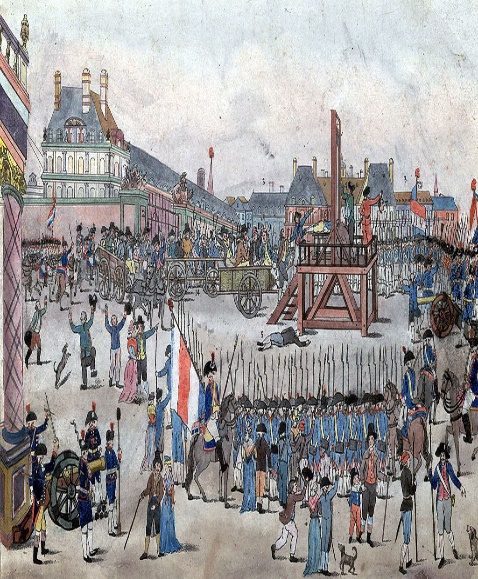 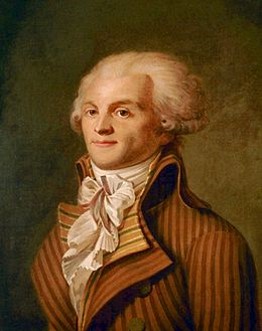 Directoire
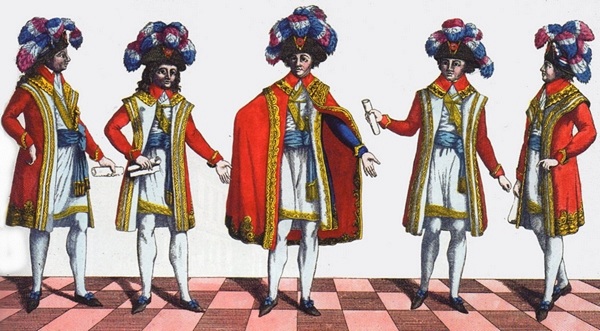 1794: nieuwe grondwet
Algemeen kiesrecht afgeschaft
Radicalen minder macht
Gematigden meer macht
Directoire
Regering van 5 directeurs
Parlement van gematigde burgers
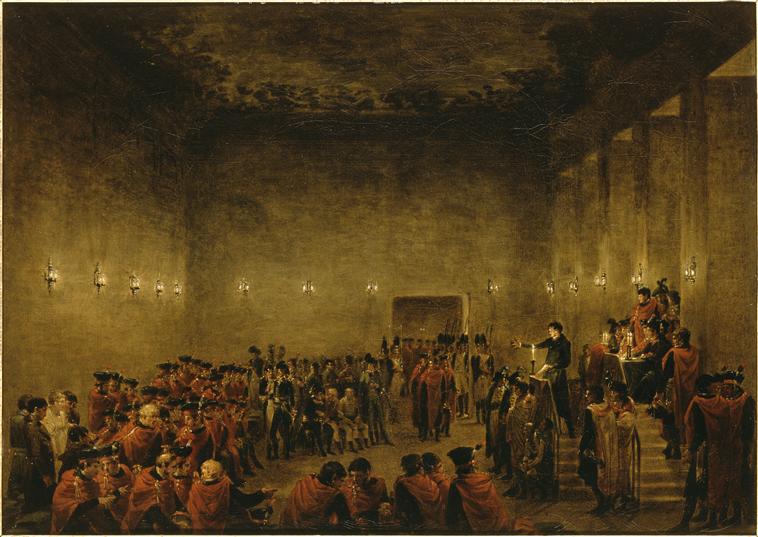 Lodewijk XVIII
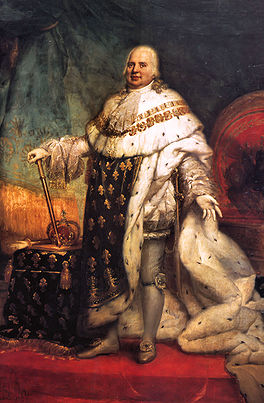 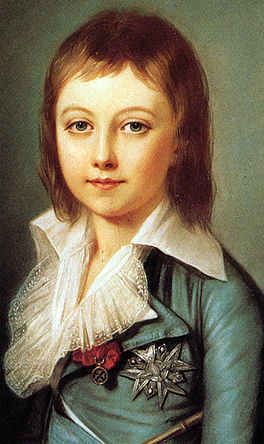 Directoire
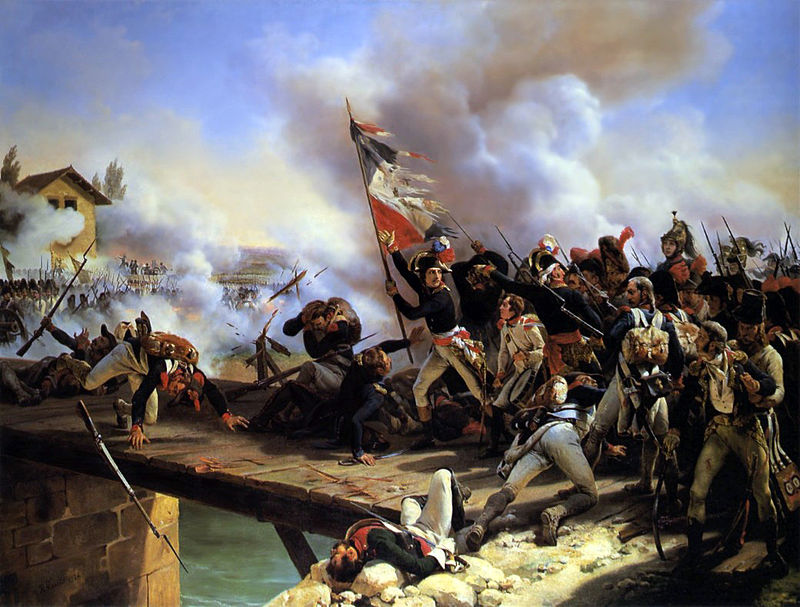 Onrust in Frankrijk
 Einde Terreur
 Oorlogen 
 Financiële crisis 
 Stijgende voedselprijzen  honger  
 Antirevolutionairen proberen macht van de koning te herstellen
 Tijd van chaos en ellende
Lodewijk XVII
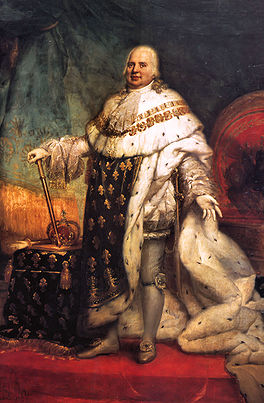 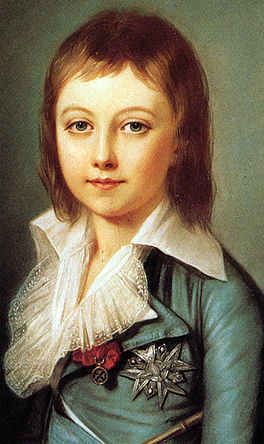 Directoire
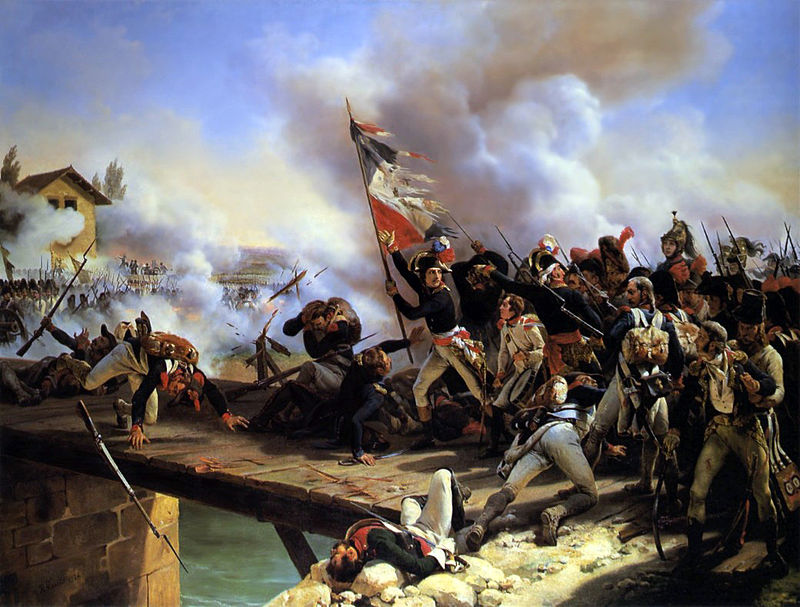 Onrust in Frankrijk
 Einde Terreur
 Oorlogen 
 Financiële crisis 
 Stijgende voedselprijzen  honger  
 Antirevolutionairen proberen macht van de koning te herstellen
 Tijd van chaos en ellende
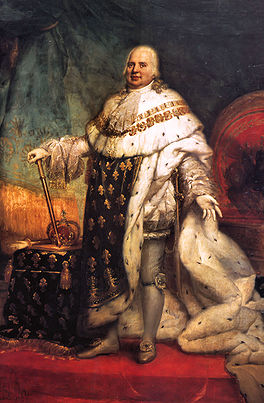 Napoleon
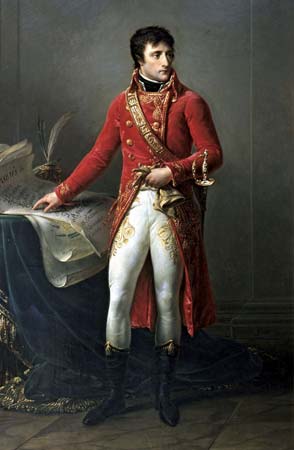 Chaos en ellende in Frankrijk
Napoleon Bonaparte
Populaire generaal
Wint veldslagen
Houdt Lodewijk XVIII tegen
Staatsgreep: 1799
Schakelt parlement uit
Alleenheerser 
 Einde van de Franse Revolutie
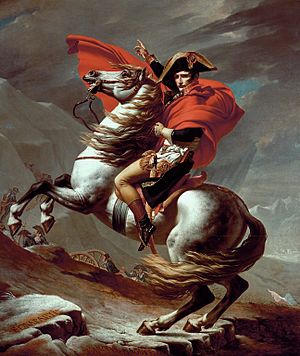 1775
1780
1785
1790
1795
1800
Ancien Régime
Franse Revolutie
1791
Grondwet
1794
Einde Terreur
1775 – 1783 
Amerikaanse Onafhankelijkheidsoorlog
1793
Lodewijk XVI onthoofd
1774 
Koning Lodewijk XVI
1787 – 1788 
Misoogsten
1789
Bestorming Bastille
1799
Staatsgreep Napoleon
1789
Staten-Generaal bijeen
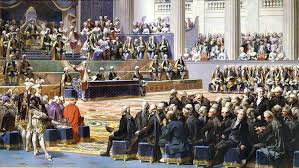 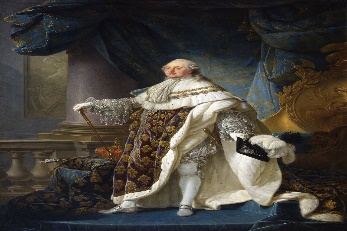 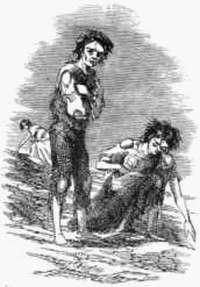 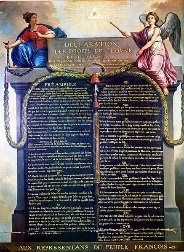 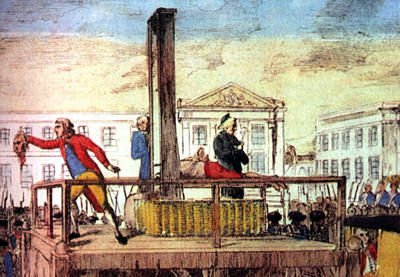 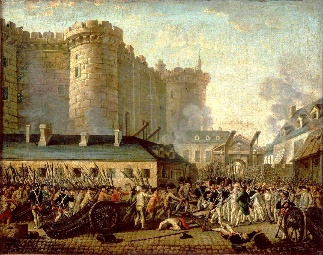 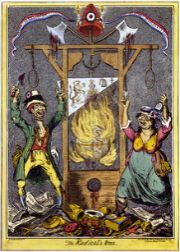 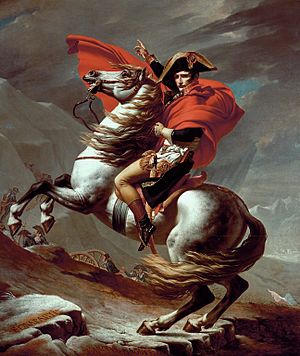